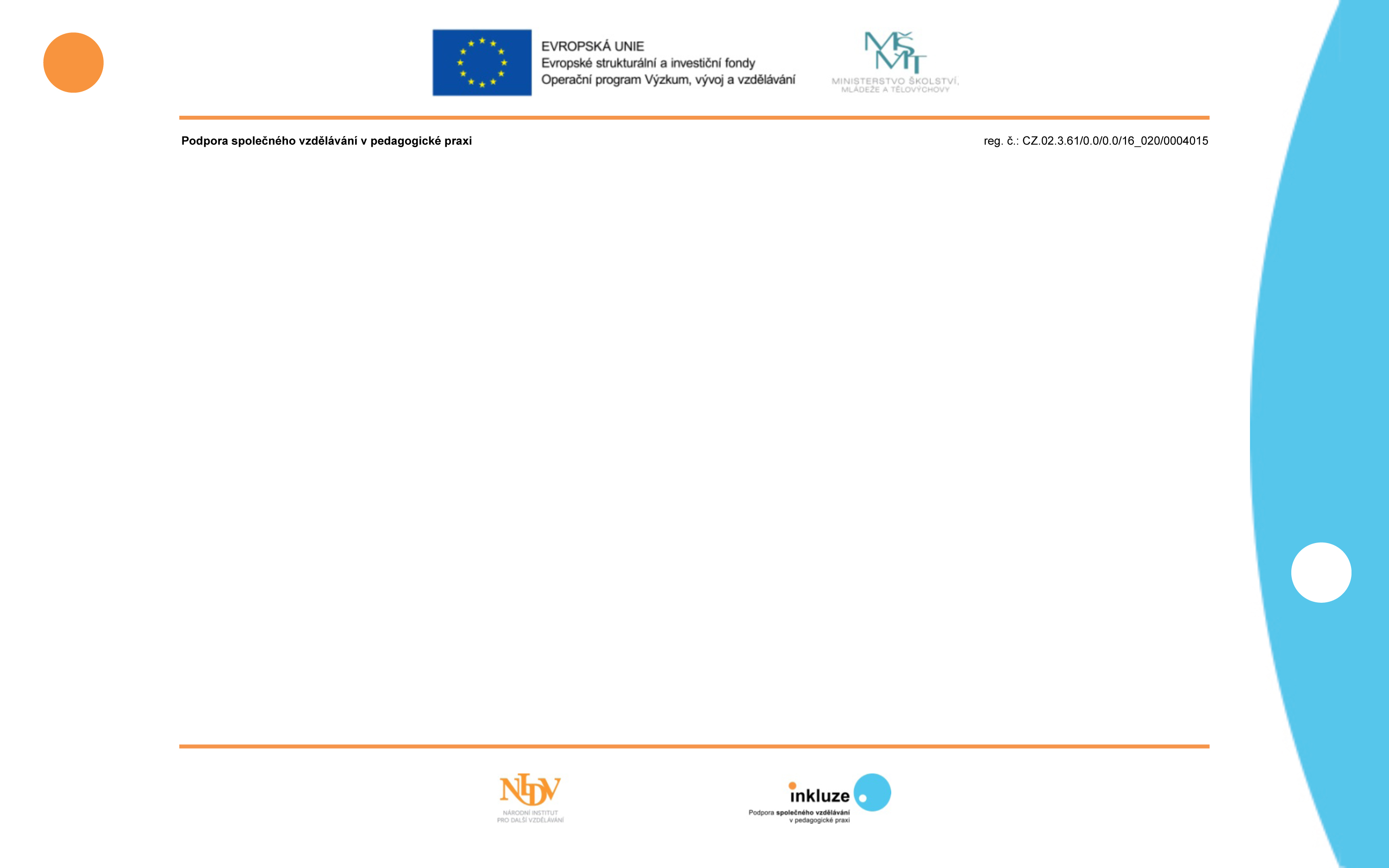 PORADENSTVÍ A KONZULTACE KE SPOLEČNÉMU VZDĚLÁVÁNÍ    V KAŽDÉM KRAJI
Mgr. Eva Šímová
Místní konference projektu SRP, Brno, 18.10.2018
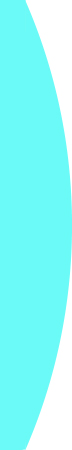 Projekt Podpora společného vzdělávání     v pedagogické praxi
Individuální projekt systémový Podpora společného vzdělávání v pedagogické praxi běží pod hlavičkou Národního institutu pro další vzdělávání.

Projekt je realizován v rámci Operačního programu Výzkum, vývoj a vzdělávání (OP VVV)

Doba realizace: 1. 4. 2017 – 31. 3. 2022

Cílové skupiny: pedagogičtí pracovníci, vedoucí pracovníci škol a školských zařízení, veřejnost, zaměstnanci veřejné správy a zřizovatelé škol působící ve vzdělávací politice
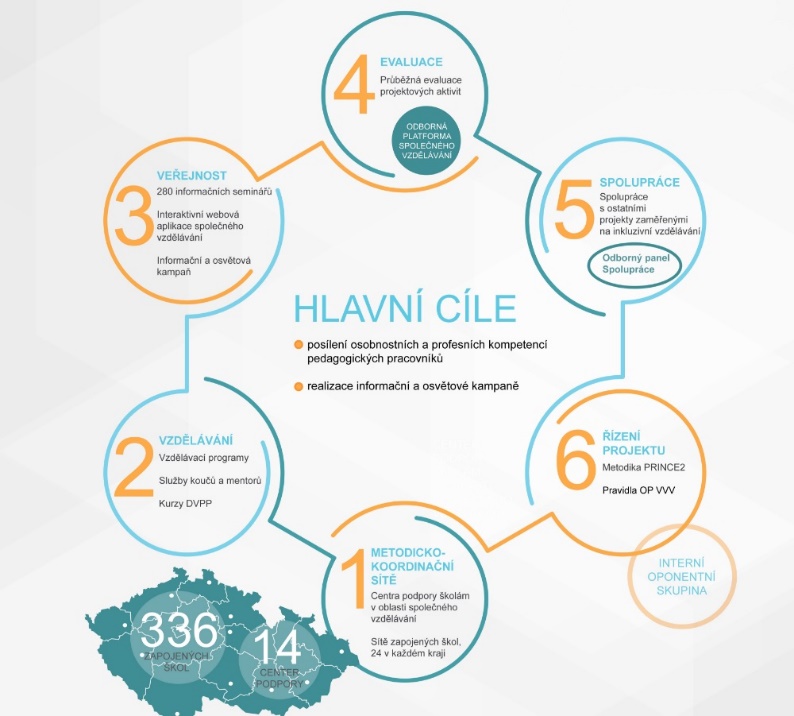 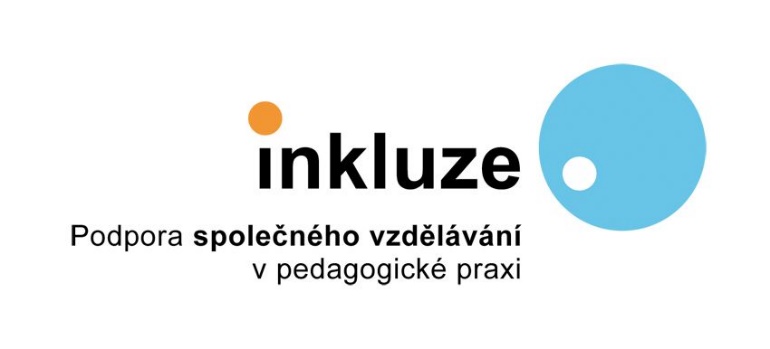 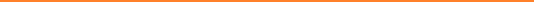 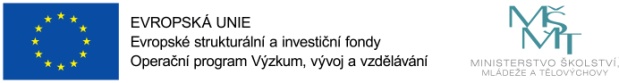 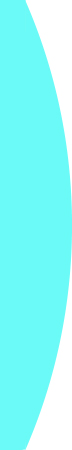 Společné (inkluzivní) vzdělávání
Jak definujeme společné vzdělávání  

Společným (inkluzivním) vzděláváním nazýváme způsob vzdělávání, který dbá na maximální rozvoj každého dítěte/žáka s ohledem na jeho individuální potřeby          a specifika.
Do vzdělávacího procesu jsou zapojeni všechny děti/žáci.

Od 1. 9. 2016 platí nová definice dítěte/žáka se speciálními vzdělávacími potřebami (SVP)

Dítě/žák, které „k naplnění svých vzdělávacích možností nebo k uplatnění či užívání svých práv potřebuje poskytnutí podpůrných opatření (PO)“.
Nová definice SVP znamená:

naplnění vzdělávacích možností     a práv dětí/žáků

zahrnutí dětí/žáků s jazykovou bariérou a dětí/žáků intelektově nadaných a mimořádně nadaných

příklady odlišných potřeb obsahuje příloha č. 1 vyhlášky č. 27/2016 Sb.
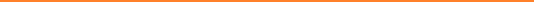 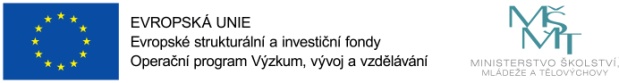 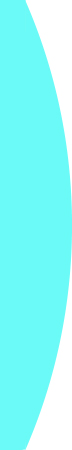 Co si představit pod pojmem „podpůrné opatření?“
speciální pomůcky a vybavení
asistent pedagoga
doučování (například hodiny češtiny pro žáky-cizince)
plán pedagogické podpory
speciální péče poskytnutá školním psychologem, speciálním pedagogem, školním logopedem apod.
úprava výstupů vzdělávání (obsahu učiva)
hodnocení, které zohledňuje individuální potřeby žáka 
a další
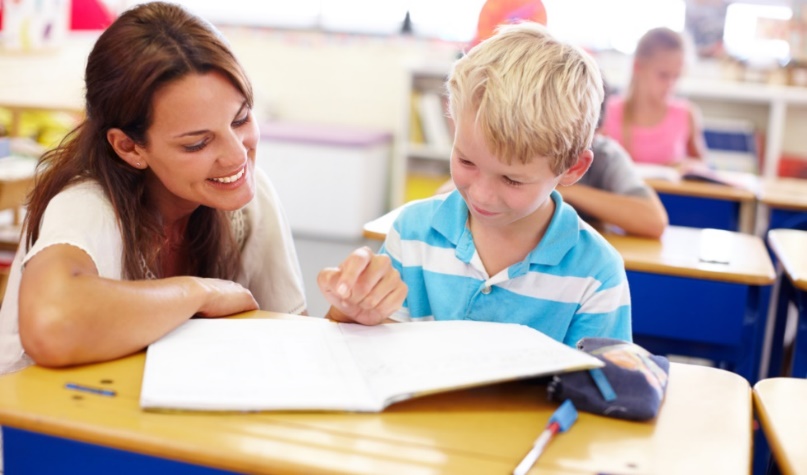 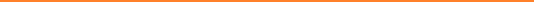 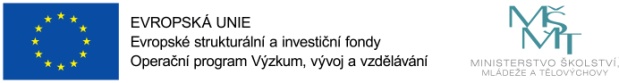 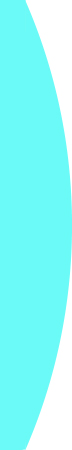 Změna právního charakteru podpůrných opatření (PO):
PO je nezbytná úprava, která odpovídá:
zdravotnímu stavu 
kulturnímu prostředí nebo jiným   životním podmínkám
PO přiznaná školním poradenským zařízením (ŠPZ) nikdo jiný “neschvaluje”
proti rozhodnutí mají rodiče i školy právo se odvolat
PO ve 2. až 5. stupni financuje stát přes evidenci ve ŠM
PO jsou školy povinny dítěti poskytovat, ne o nich rozhodovat
PO má v celé ČR stejnou cenu (je dána právním předpisem)
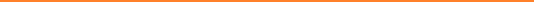 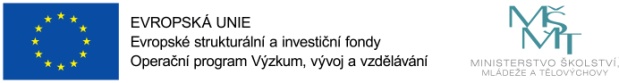 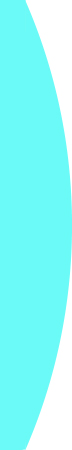 Centra podpory školám v oblasti společného vzdělávání
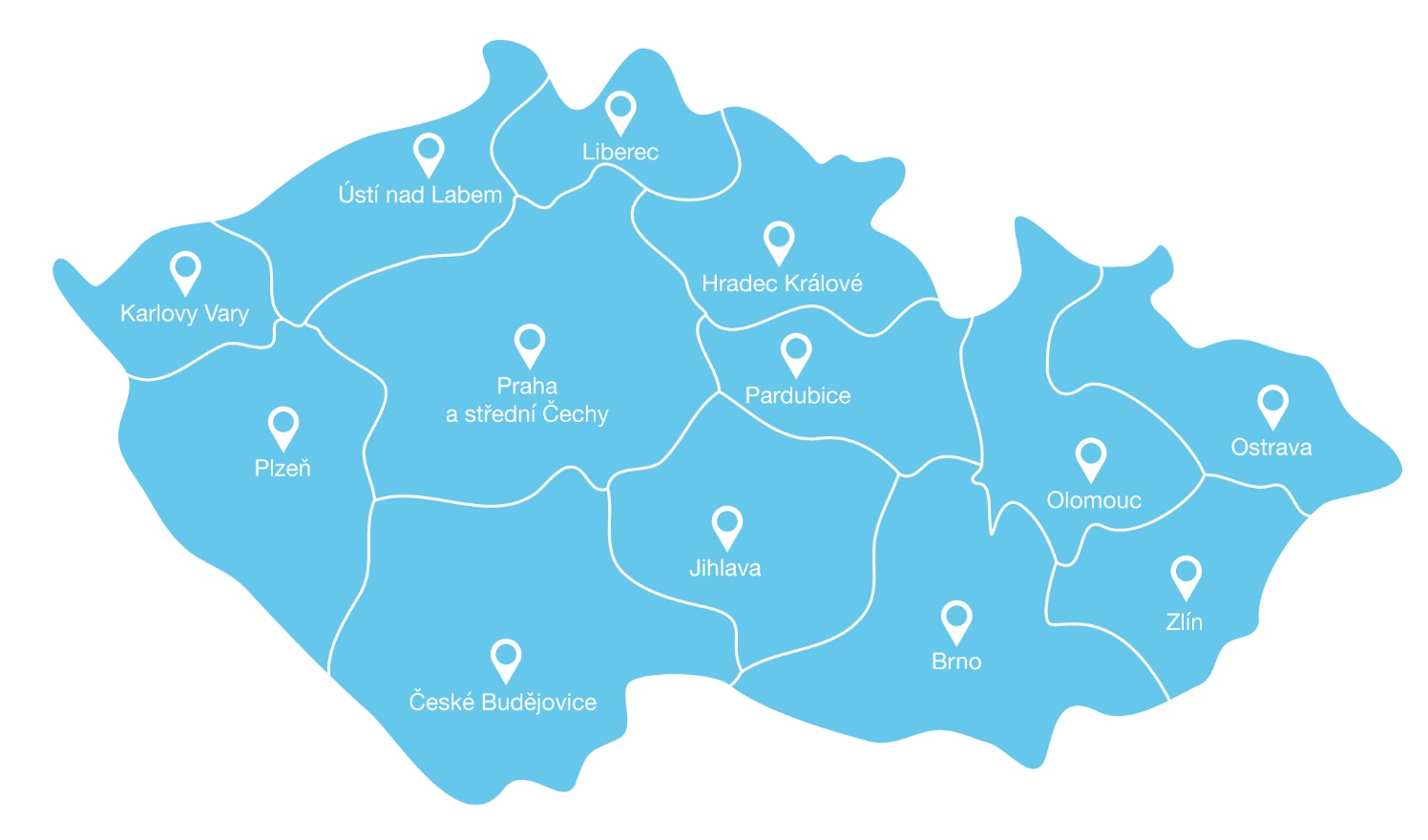 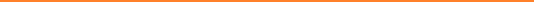 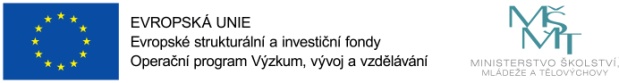 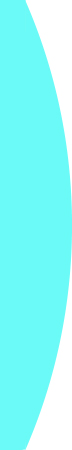 Zapojené školy
Zapojené školy na www.inkluzevpraxi.cz
V každém kraji spolupracujeme s 24 školami       a školskými zařízeními 

Všechny školy získají vzdělávací podporu     v podobě kurzů DVVP vytvořených dle aktuálních potřeb v oblasti společného vzdělávání.  

Polovina škol může navíc využít služby koučů pro vedení školy, mentorů pro vybrané pedagogy a také služby odborníků (speciálních nebo sociálních pedagogů, dětských psychologů apod.).

Celkem se do projektu zapojilo již 336 škol    z celé ČR.
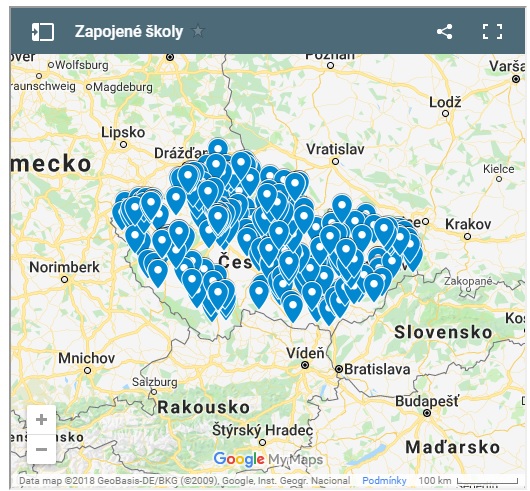 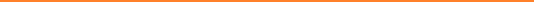 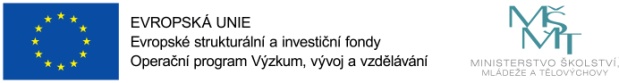 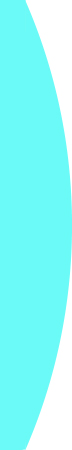 Krajská síť zapojených škol
Zlínský kraj:			   Jihomoravský kraj:


 - 8 středních škol			 - 4 střední školy (gymnázia, SOÚ, SOŠ)
       (gymnázia, střední průmyslové  
       školy, střední odborné školy)

 - 14 základních škol 			 - 14 základních škol
       (ze všech okresů Zlínského kraje)

 - 2 mateřské školy			 - 7 mateřských škol
				
				 - 1 středisko volného času
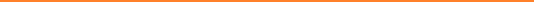 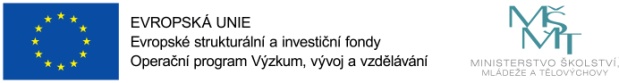 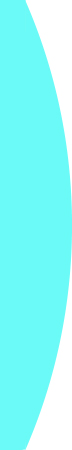 Máte dotazy k inkluzivnímu vzdělávání? Potřebujete poradit s konkrétním problémem?
Na každém krajské pracovišti NIDV fungují centra podpory, kam můžete zavolat nebo si domluvit osobní konzultaci.

Přehled všech center, jejich konzultačních hodin a kontaktů naleznete na webu www.inkluzevpraxi.cz.

Poradenství je bezplatné.
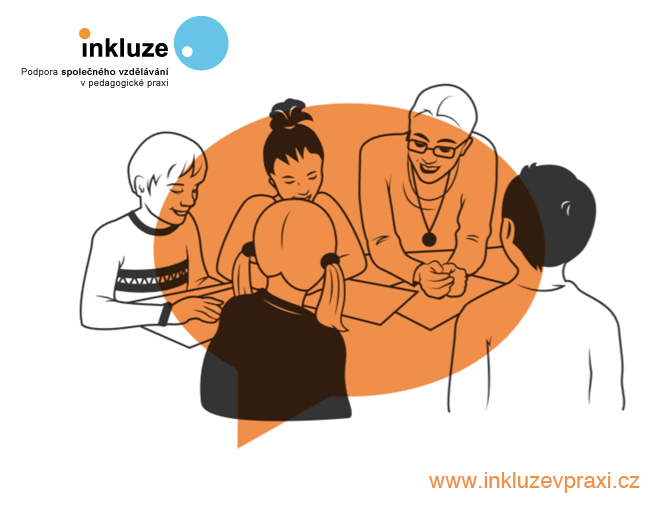 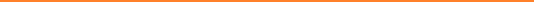 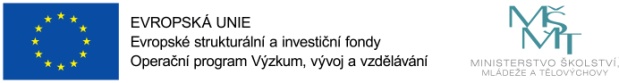 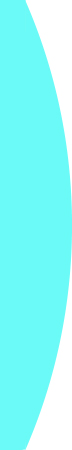 Služby center podpory
najít metodickou podporu pro konkrétní oblasti spojené s inkluzí ve škole,   

načerpat inspiraci, jakou formu profesní podpory zvolit pro vedení školy a jednotlivé pedagogy,

dozvědět se, kde v kraji hledat příklady dobré praxe a další zkušenosti ze škol, které procházejí profesní i vzdělávací podporou v oblasti inkluzivního vzdělávání.
Kromě odpovědí na vaše dotazy můžete v Centru: 

 zjistit, jaká zařízení, organizace a další subjekty poskytují ve vašem kraji expertní služby např. v oblasti zdravotního či sociálního znevýhodnění, poradenské činnosti, speciální nebo sociální pedagogiky, psychologie nebo dalšího vzdělávání,

získat informace, jak zlepšit nastavení poradenských služeb v rámci školního poradenského pracoviště,
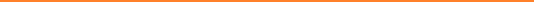 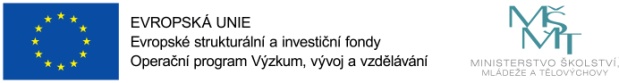 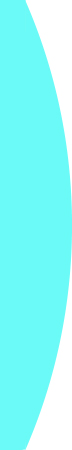 Centra nabízejí podporu v těchto oblastech:
legislativní dokumenty a systém podpůrných opatření

spolupráce se školskými poradenskými zařízeními

děti/žáci nadaní, s odlišným mateřským jazykem, z odlišného kulturního prostředí nebo s odlišnými životními podmínkami

primární prevence rizikového chování
speciální a sociální pedagogika

etopedie, psychopedie , vývojová psychologie a logopedie

komunikace a spolupráce s rodiči, klima školy

management školy

a další
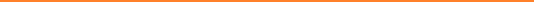 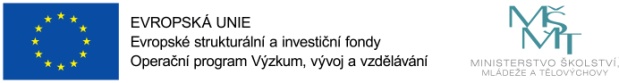 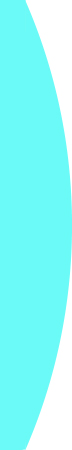 Specializace center podpory
Všechna centra jsou vám schopna zprostředkovat podporu v jakémkoliv již zmíněném tématu. Přesto se každé centrum specializuje na jednu či více oblastí. 



          Zjistěte si, jakou specializaci má centrum     
          podpory ve vašem kraji.
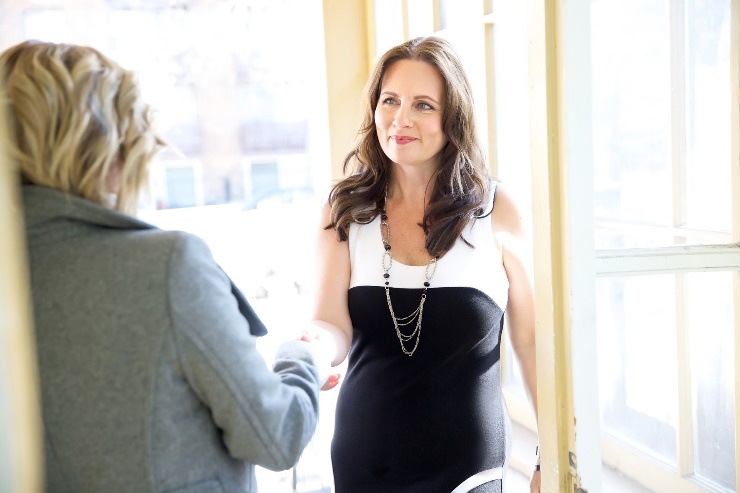 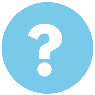 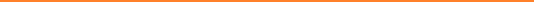 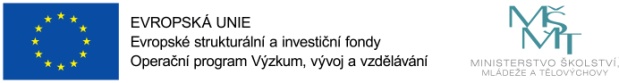 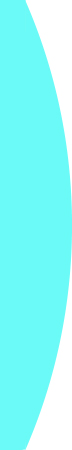 Informační semináře ke společnému vzdělávání
každé centrum pořádá 4x ročně informační semináře pro veřejnost – pedagogy, rodiče i veřejnou správu 

semináře trvají cca 2 hodiny, prostor pro diskuzi a dotazy účastníků      

možnost zapojit další instituce a organizace z kraje
Častá témata: 

legislativní změny a nový systém podpůrných opatření
 
podpora nadaných žáků
 
školní zralost a nástup do 1. třídy

práce s žáky-cizinci, žáky s poruchami chování, ADHD atd.

spolupráce s asistentem pedagoga
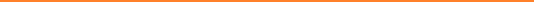 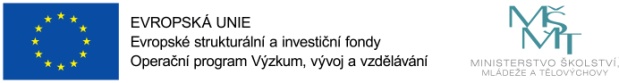 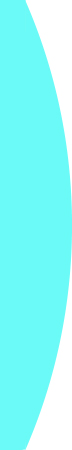 Centrum podpory školám v oblasti společného vzdělávání - Zlín
Kde nás najdete:

Národní institut pro další vzdělávání

krajské pracoviště Zlín

Potoky 267, 760 01 Zlín

2. patro
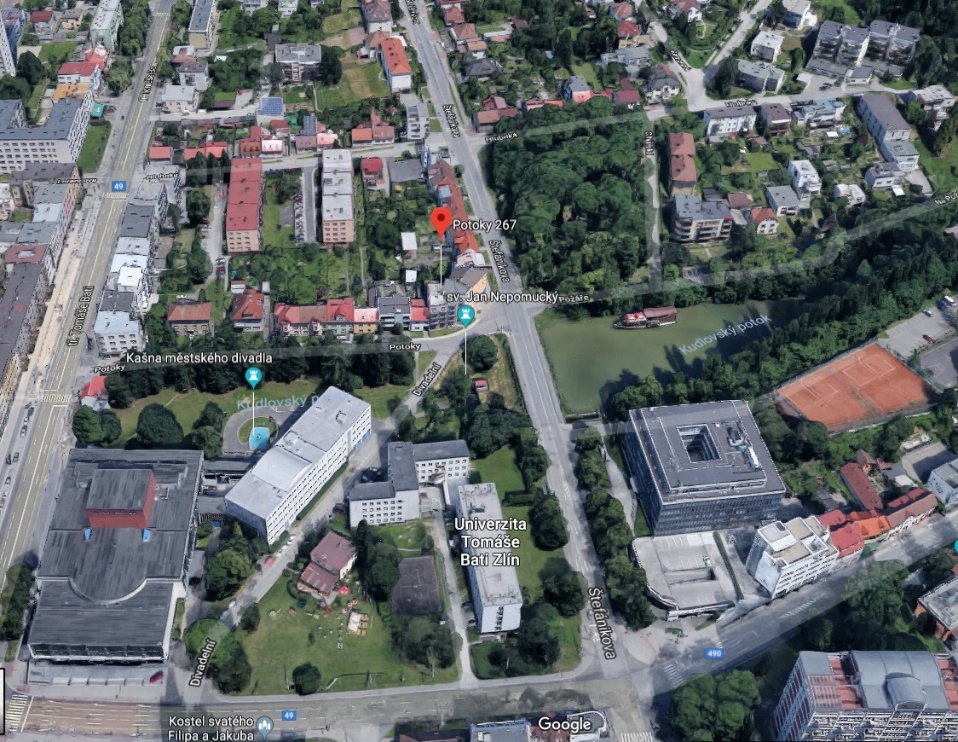 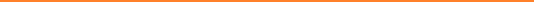 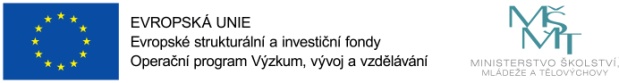 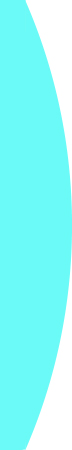 Centrum podpory školám v oblasti společného vzdělávání - Brno
Kde nás najdete:

Národní institut pro další vzdělávání

Krajské pracoviště Brno

Křížová 22, 603 00 Brno

2. patro
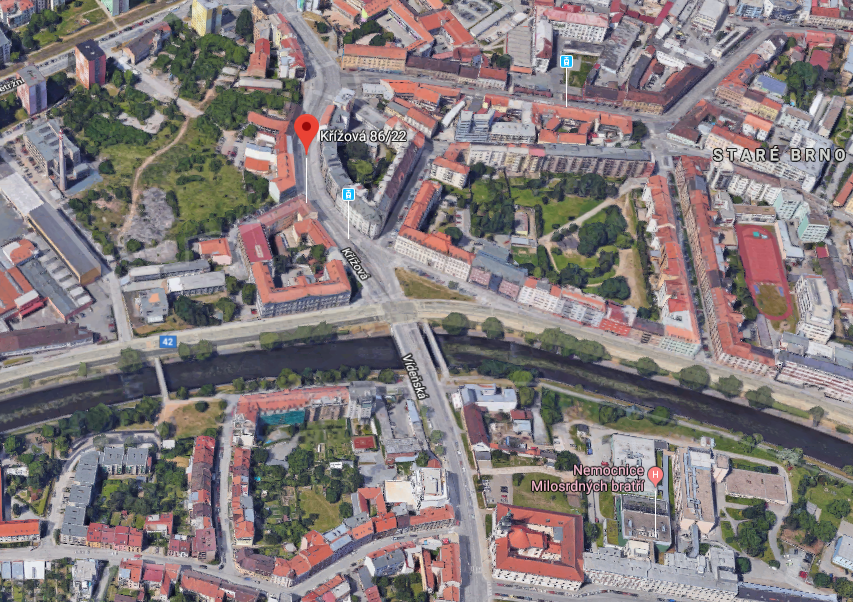 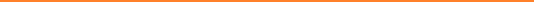 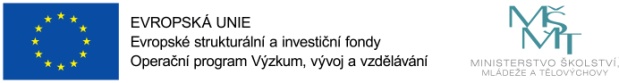 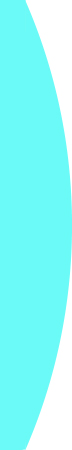 Centrum podpory školám v oblasti společného vzdělávání
Tým centra podpory Zlín:

Ing. Lukáš Slovák
Krajský metodik projektu APIV
Mobilní telefon: 728 085 301
e-mail: slovak@nidv.cz

Mgr. Miloš Sobotka 
Konzultant implementace APIV
Mobilní telefon: 605 709 982
e-mail: sobotka@nidv.cz
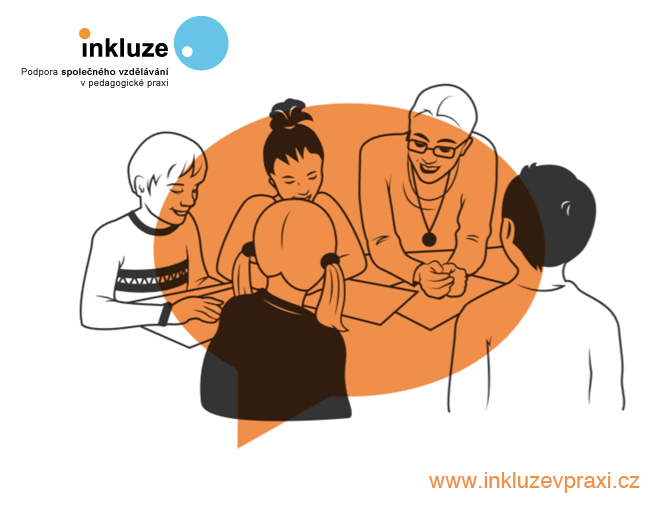 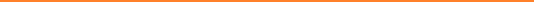 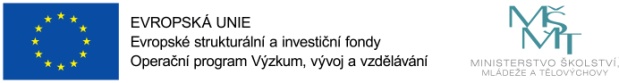 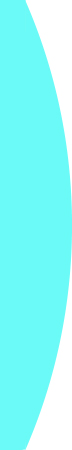 Centrum podpory školám v oblasti společného vzdělávání
Tým centra podpory Brno:

Mgr. Eva Šímová
Krajský metodik projektu APIV
Mobilní telefon: 778 881 417
e-mail: simova.e@nidv.cz

Mgr. Hana Saitzová
Konzultant implementace APIV
Mobilní telefon: 778 880 450
e-mail: saitzova@nidv.cz
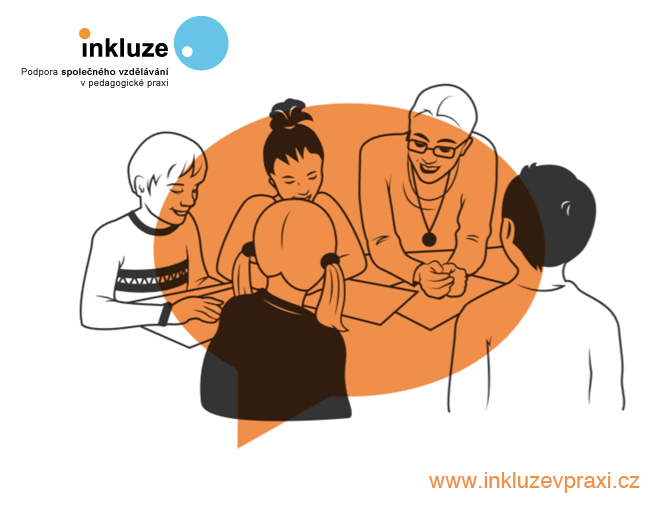 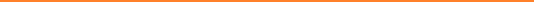 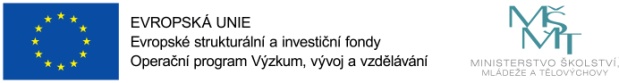 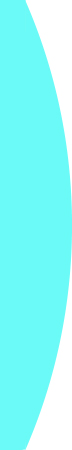 Centrum podpory školám v oblasti společného vzdělávání – konzultační hodiny:
Konzultační hodiny Zlín:		Konzultační hodiny Brno:

Úterý 13:00 – 15:00			Úterý 13:00 – 16:00

Pátek 09:00 – 11:00			Čtvrtek 12:00 – 15:00

I v jiných pracovních dnech můžete kontaktovat členy týmu poradenského pracoviště na telefonu nebo e-mailu.

Poradenství je bezplatné.
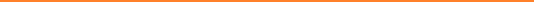 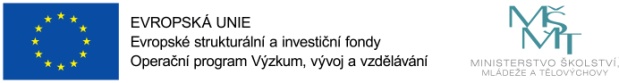 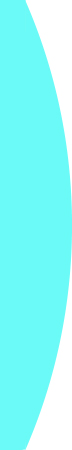 Centra podpory školám v oblasti společného vzdělávání
Činnost center podpory: 

V období červen 2017 – červen 2018 bylo poskytnuto více než 50 konzultací školám a školským zařízením Zlínského kraje a přibližně stejný počet konzultací v kraji Jihomoravském

Nejčastějšími konzultovanými tématy byla problematika asistentů pedagoga a jejich zařazení

V obou krajích bylo realizováno celkem 7 informačních seminářů pro veřejnost zaměřených na témata z oblasti společného vzdělávání, kterých se zúčastnilo více než 100 osob

Byla vytvořena krajská síť 24 zapojených škol v kraji Zlínském a 26 škol v kraji Jihomoravském

Byla vytvořena databáze aktérů společného vzdělávání
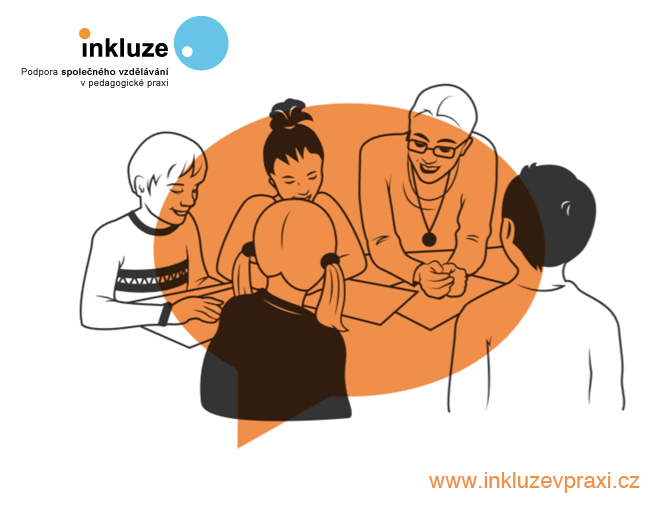 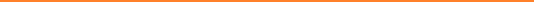 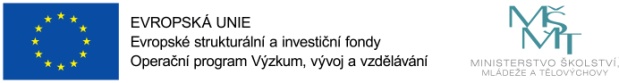 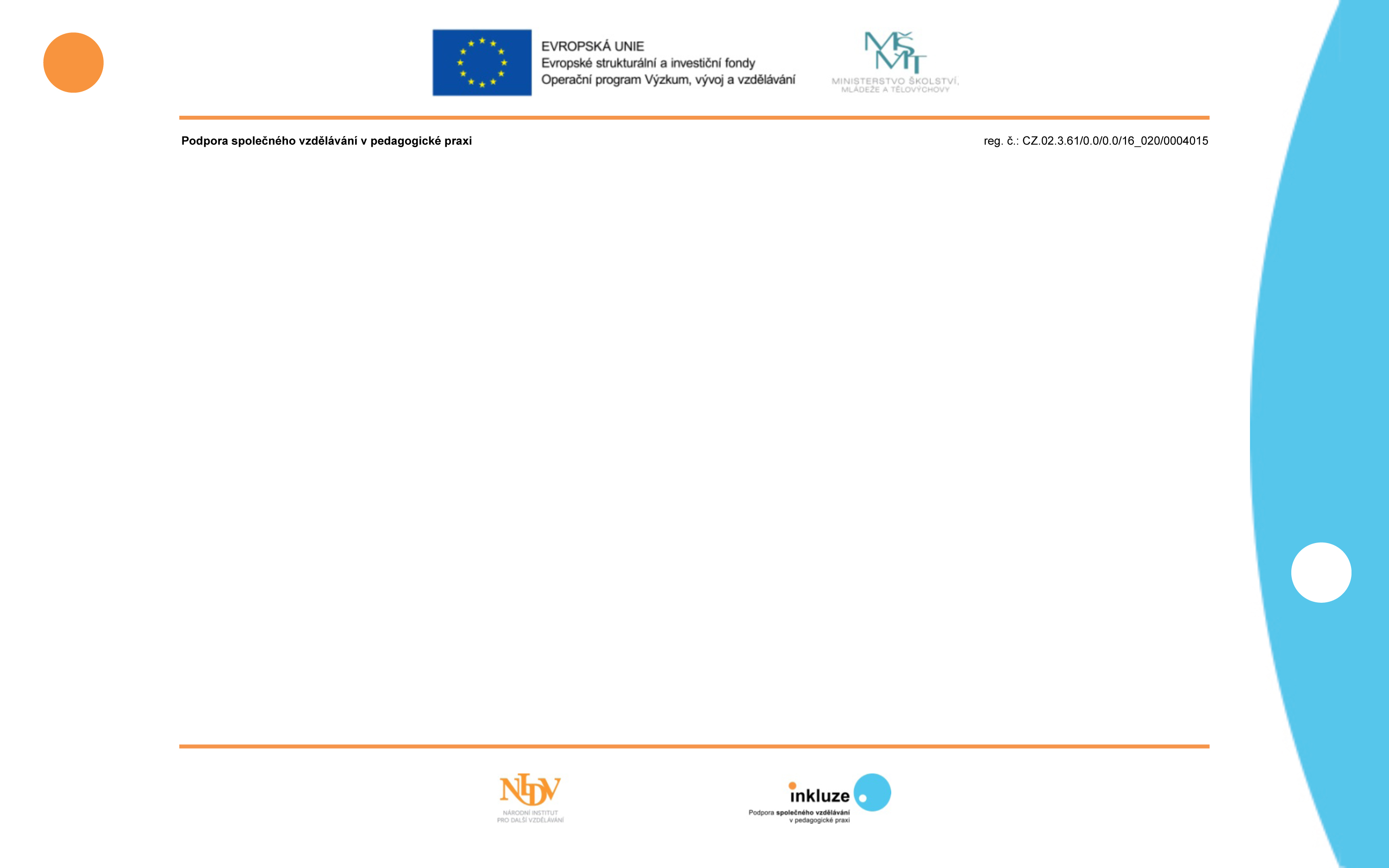 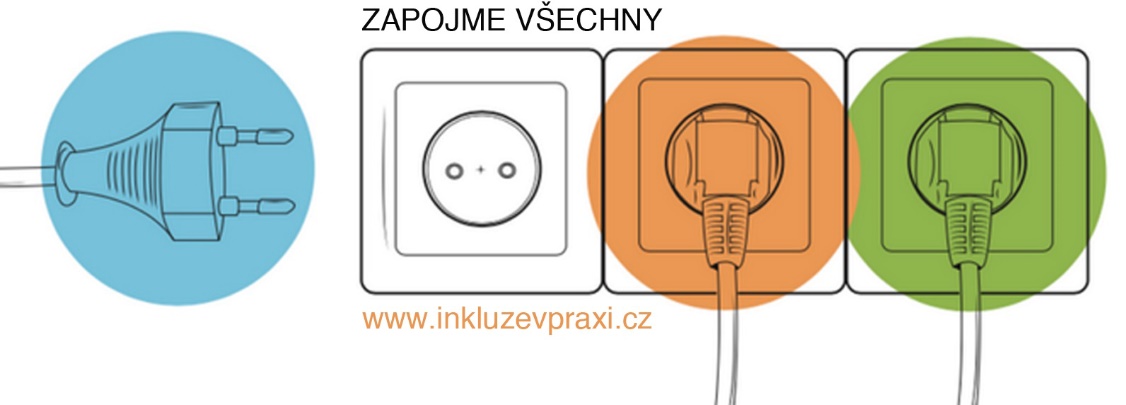 Děkuji
za pozornost
KONTAKT:
Mgr. Eva Šímová
mobil: 778 881 417
e-mail: simova.e@nidv.cz